Ткачихи-рукодельницы
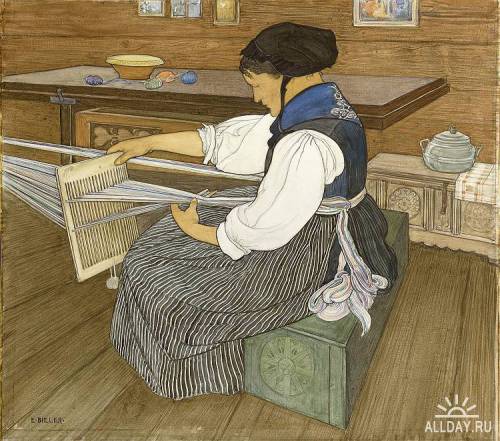 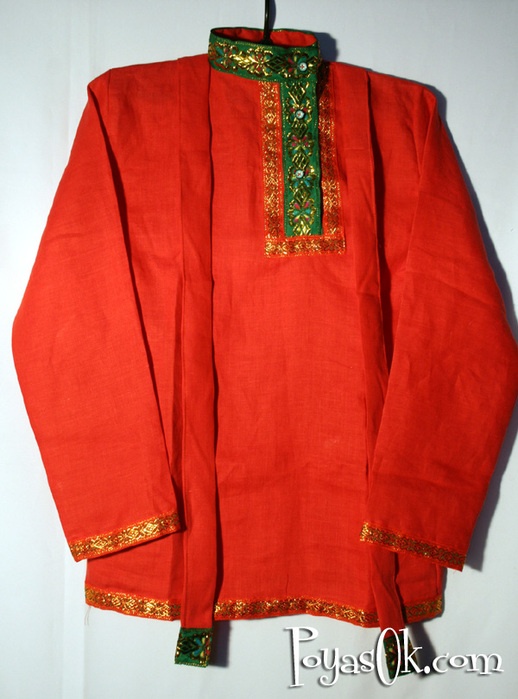 загадка
Синий цветочек,
Мал-малышочек.
В землю малый вошёл, 
В синей шапочке пришёл.

                               (лён)
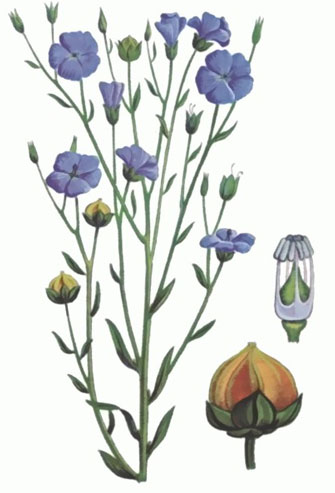 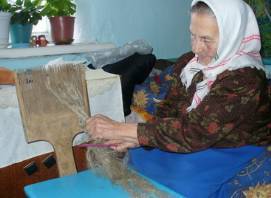 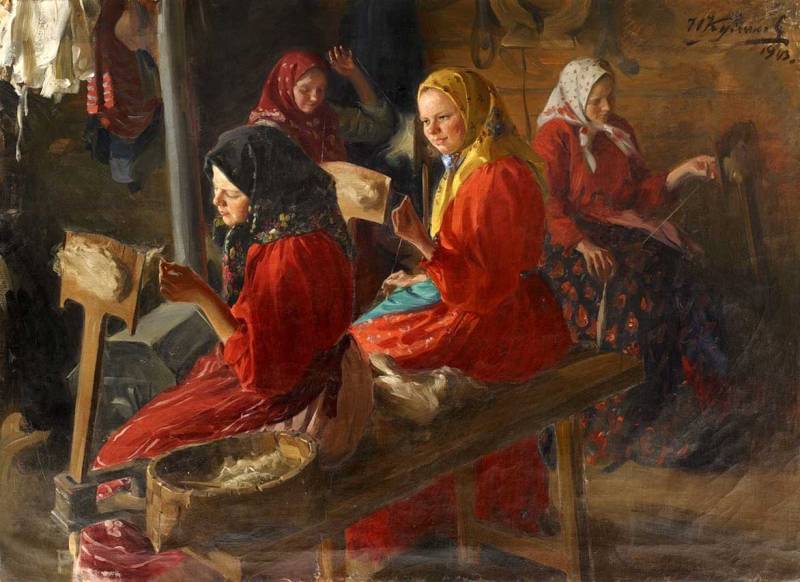 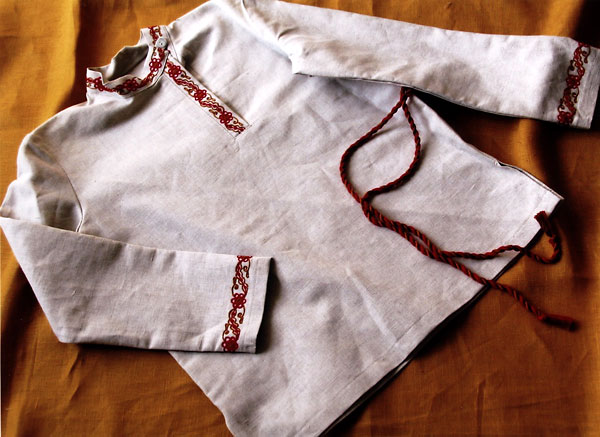 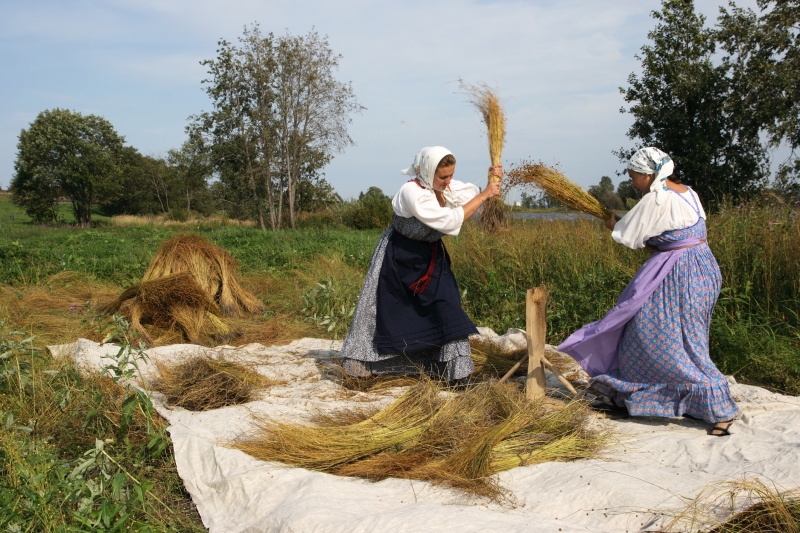 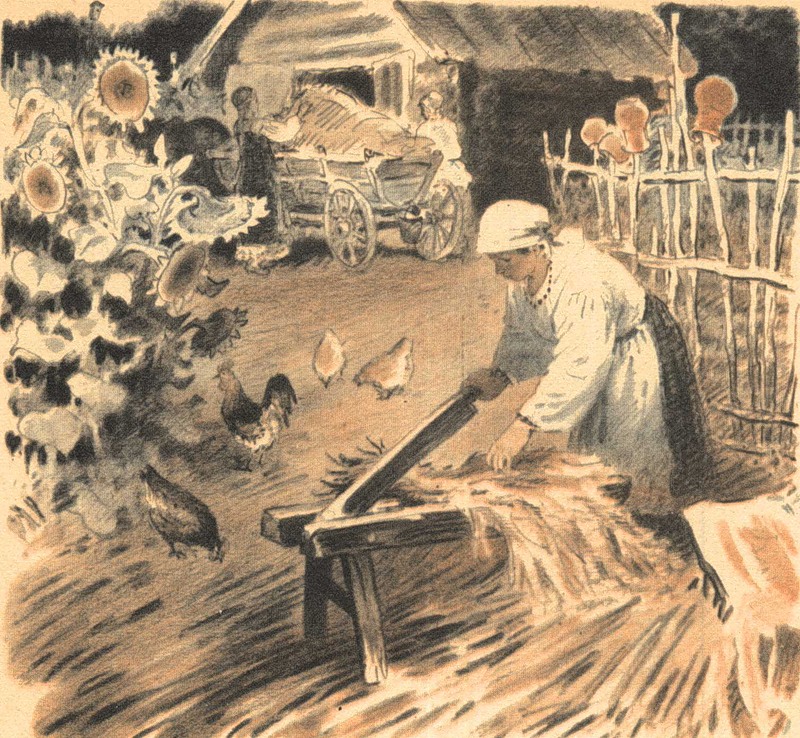 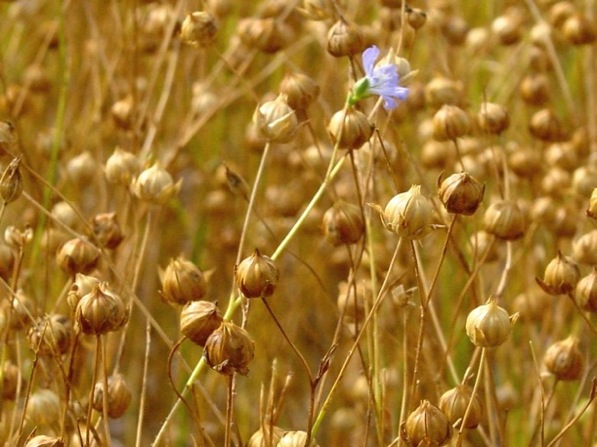 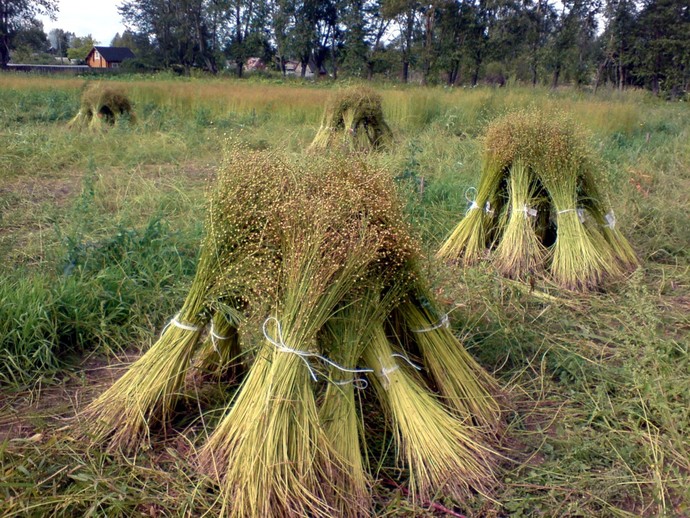 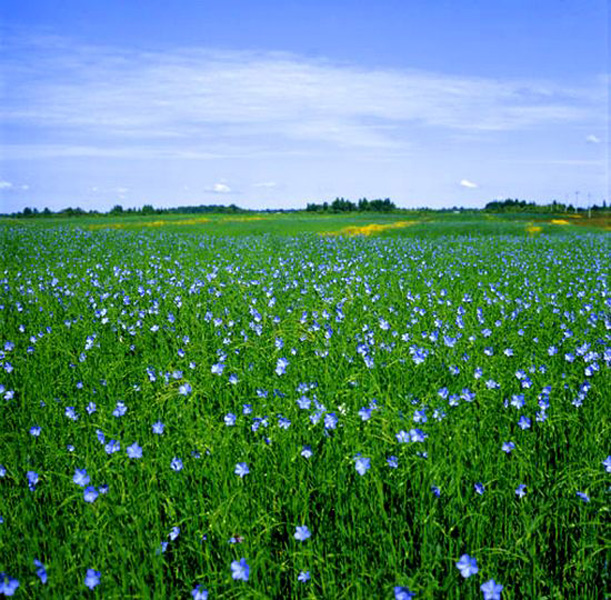 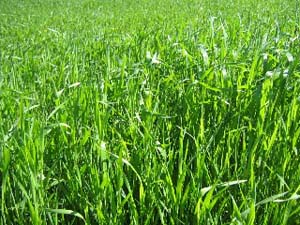 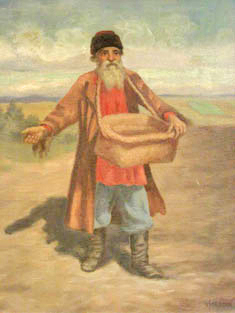 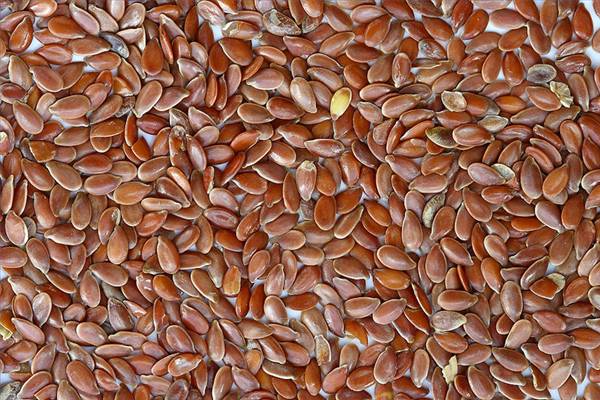 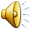 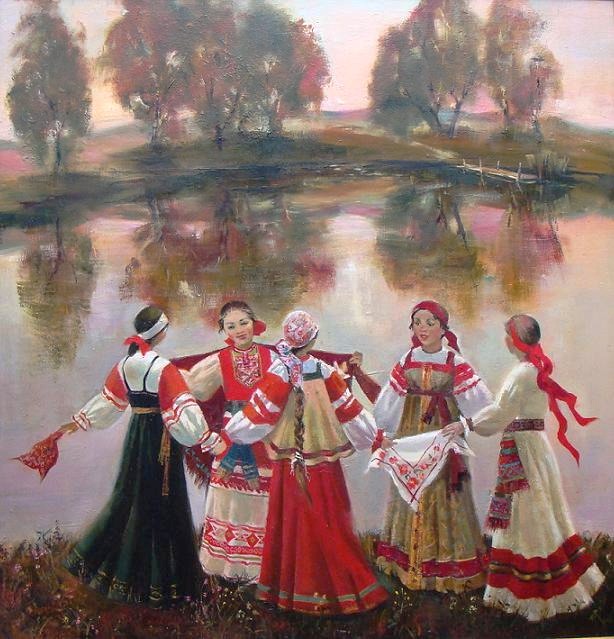 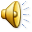 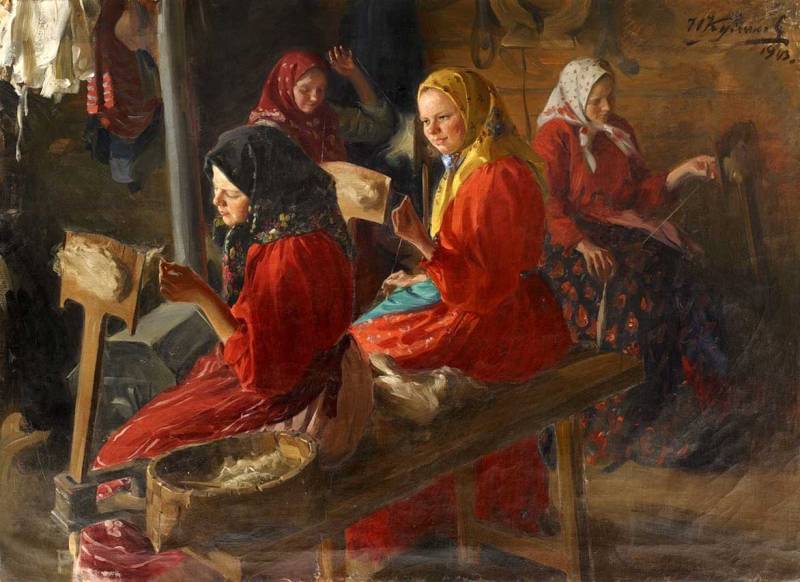 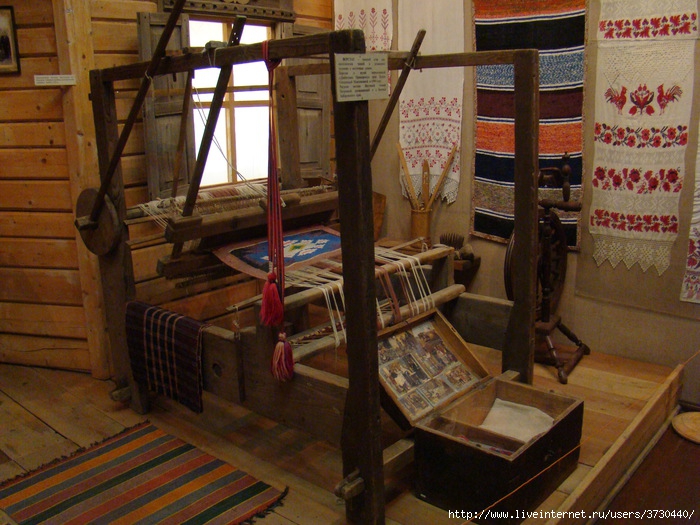 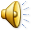 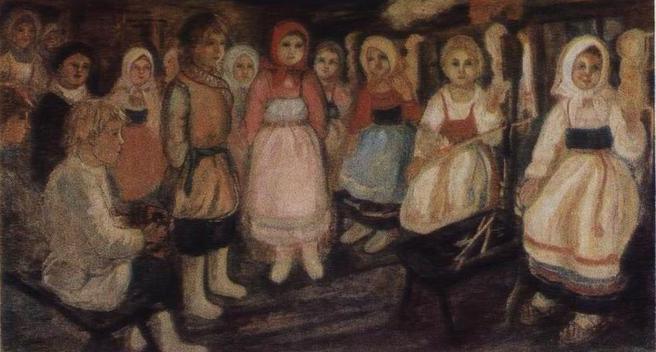